[Speaker Notes: tillsammans är vi starka!!]
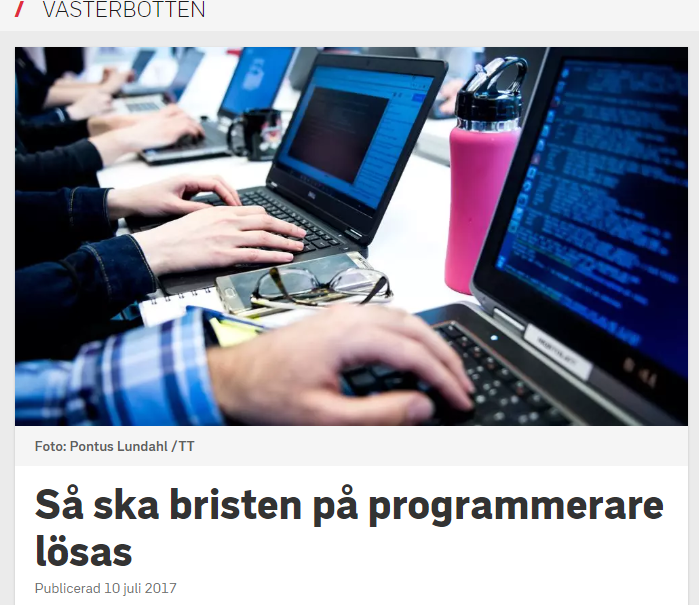 2
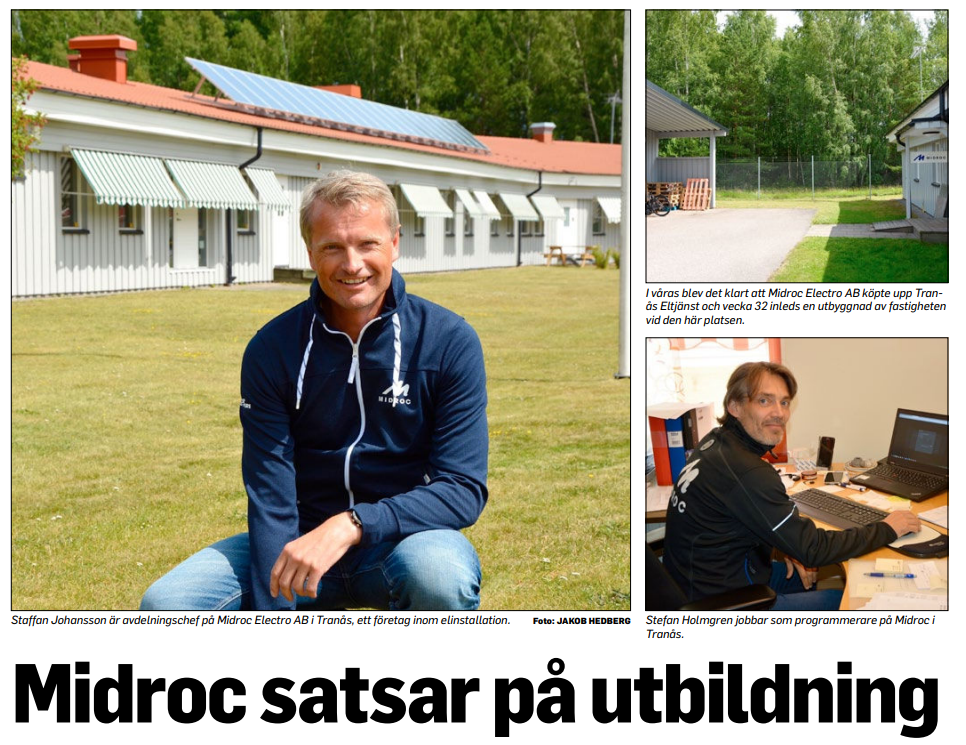 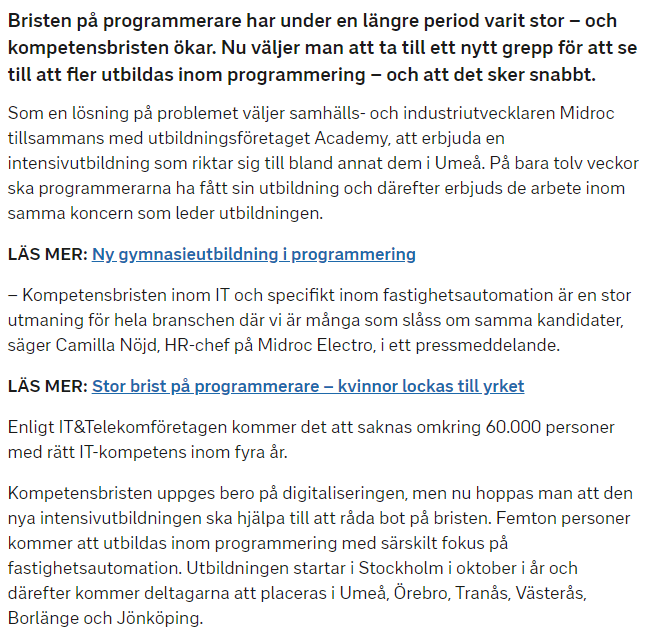 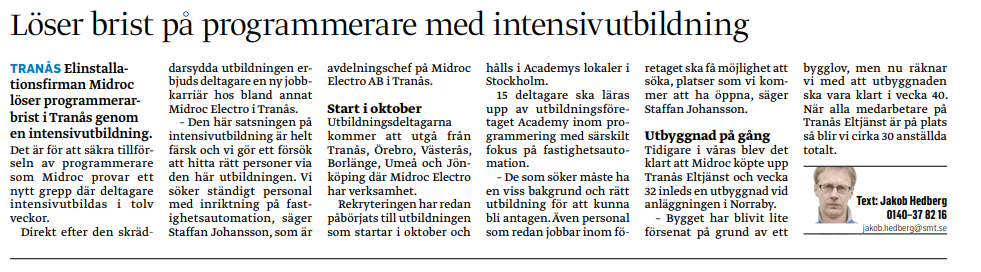 [Speaker Notes: https://www.svt.se/nyheter/lokalt/vasterbotten/sa-ska-bristen-pa-programmerare-losas 
SVT Västerbotten

Och Tranås Tidning.]
3
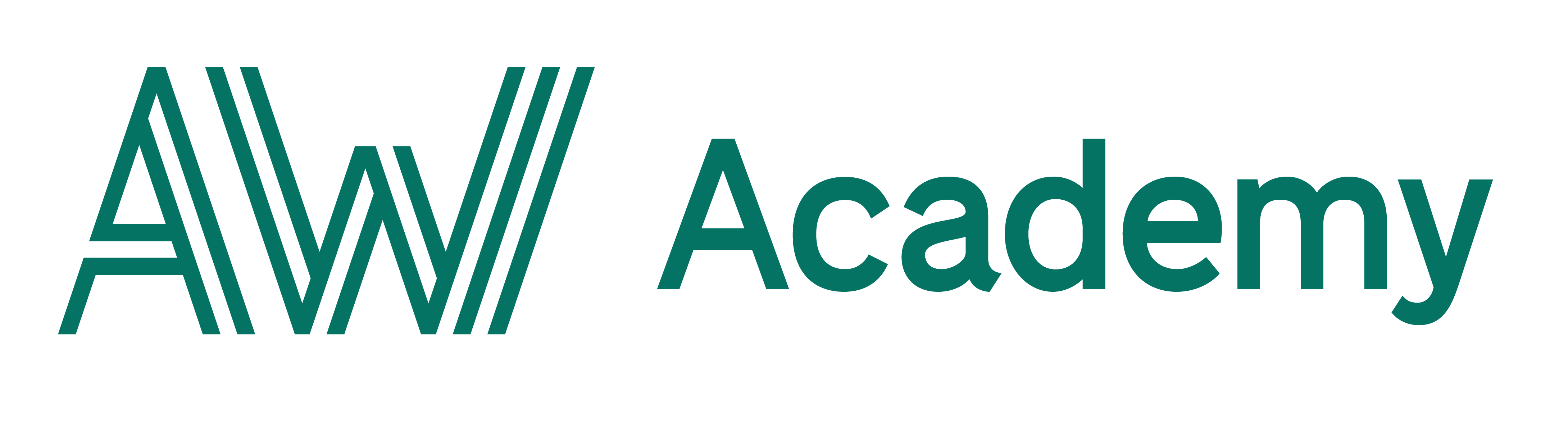 4
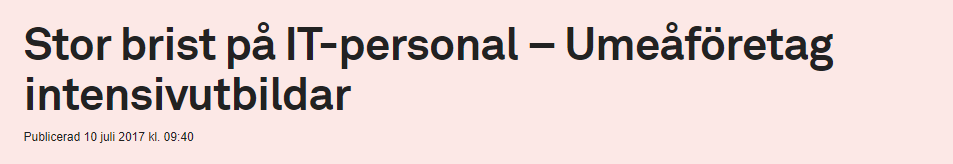 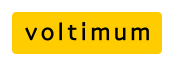 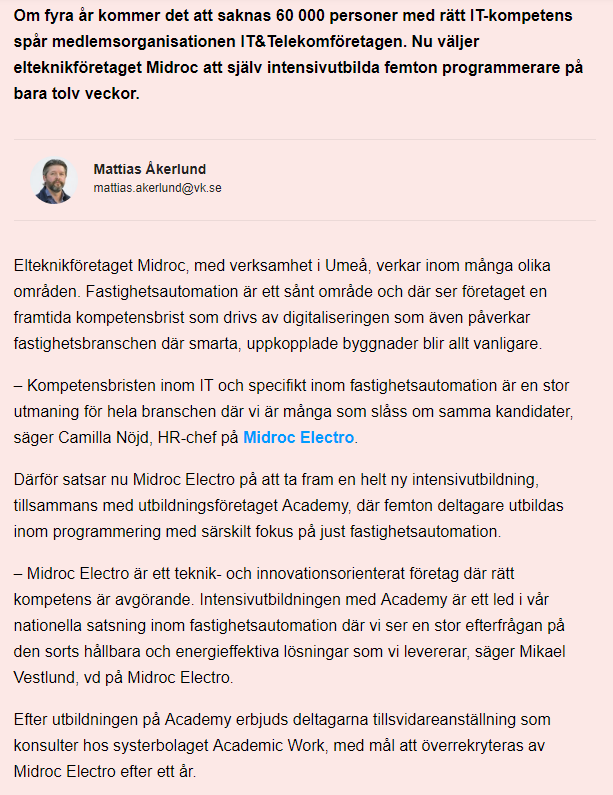 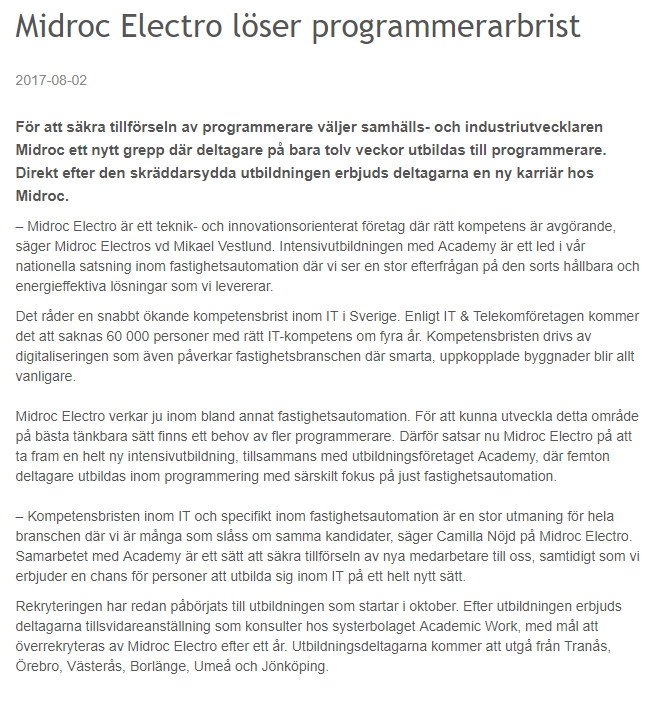 [Speaker Notes: https://www.voltimum.se/

Och Västerbottenskuriren]
[Speaker Notes: tillsammans är vi starka!!]